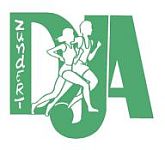 Extra ALV
Atletiekvereniging DJA
9 mei 2018
Aanleiding voor deze extra ALV
Jullie informeren over de AVG, de nieuwe Europese en NL wetgeving die per 25 mei ingaat
Jullie informeren wat de AVG voor DJA maar ook voor jullie het inhoudt en waar leden en staf op moeten letten.
Aanpassing / toevoeging Huishoudelijk Reglement: alcohol- en rookbeleid.
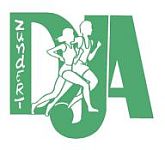 Informatie over de AVG
de nieuwe Europese en NL wetgeving die per 25 mei ingaat
AVG, enkele feiten
Op 25 mei 2018 treedt de Algemene verordening gegevensbescherming (AVG) in werking. Deze Europese privacywet bevat de regels voor het (automatisch) verwerken van persoonsgegevens. Wat betekent de komst van de AVG voor jou en jouw vereniging? Strengere eisen voor clubs..
Wat het wel en niet betekent
Wat het WEL betekent:
(Nieuwe) leden dienen akkoord te gaan met de privacy verklaring.
Bestaande leden moeten geïnformeerd dat ze een recht hebben vergeten te worden en hun data op te vragen
Leden hebben het recht om  ‘vergeten’ te worden, ook op foto’s
We dienen informatie van oud leden tijdig te verwijderen
We hebben 1 centraal systeem voor ledenadministratie. We moeten weten wie er toegang heeft en dat het op een veilige omgeving staat.
Wat het NIET betekent:
Dat we niets meer mogen publiceren
Dat we geen foto’s mogen plaatsen
Dat we geen e-mails meer mogen sturen over nieuwe leden
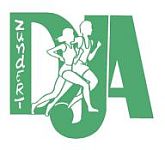 Informeren wat het voor DJA betekent
Waar moeten we met z’n allen op letten?
Wat betekent dit voor trainers en anders staf?
In geval je data over leden hebt op je prive pc dien je ervoor te zorgen dat altijd de laatste virus scanners en beveiliging ‘up to date’ is.
Vraag jezelf af of je deze informatie echt moet bewaren. Bij vragen vraag het bestuur.
Ga vooral heel voorzichtig om met medische informatie en kwetsbare groepen. Denk hierbij aan G Groep, medische info bij jeugdkamp.
Voorkom het gebruik van USB sticks en andere data dragers die je kunt verliezen
1. Welke persoonsgegevens verwerken we, hoe doen we dat, en waarom?
We hebben in ons schriftelijke privacy beleid een overzicht staan van alle persoonsgegevens die in één of meerdere bestanden zijn opgenomen, en de plaatsen waar deze bestanden worden bewaard (fysieke mappen, cloud, computers, etc.). 
We hebben duidelijk omschreven met welk doel persoonsgegevens binnen onze organisatie worden verwerkt en bewaard. Dit hebben we opgeschreven in ons privacybeleid of protocol. 
We hebben vastgesteld en vastgelegd wie er binnen de organisatie verantwoordelijk zijn voor de bescherming van persoonsgegevens (zoals bestuur, commissieleden). 
Wie hebben vastgelegd wie binnen de vereniging toegang heeft om persoonsgegevens in te zien en te wijzigen.
2. Hoe worden de rechten van leden / betrokkenen gewaarborgd?
We verzamelen c.q. bewaren geen bijzondere persoonsgegevens (zoals m.b.t. godsdienst of levensovertuiging, gezondheid, politieke voorkeur, etc.). Doen we dit wel, dan voorziet ons schriftelijke privacy beleid hierin, vragen we telkens opnieuw om toestemming voor gebruik ervan in het kader van bepaalde activiteiten en verwijderen we de gegevens zodra we ze niet meer van belang zijn voor de bedoelde activiteit. 
We communiceren open en helder met betrokken personen en instanties (zoals leden, donateurs, relaties) en geven aan welke persoonsgegevens worden bewaard. Het is duidelijk via welke kanalen zij worden geïnformeerd. 
We vragen altijd toestemming aan betrokkenen om persoonsgegevens te mogen vastleggen en verwerken en geven aan waarvoor dit gebeurt, met name wanneer dit niet redelijkerwijs voortvloeit uit het lidmaatschap van de DJA. Waar geen toestemming wordt gevraagd, worden verwerkingen genoegzaam onderbouwd door e.e.a. te koppelen aan gebruikelijke activiteiten en handelingen in het kader van het lidmaatschap. 
We vragen altijd toestemming aan betrokkenen om hen te mogen fotograferen en de foto’s te gebruiken voor communicatiedoeleinden (zoals publicatie op de website, plaatsing van een bericht in de lokale krant, folders, posters en sociale media). 
Protocollen voor personen die hun eigen persoonsgegevens willen…: -inzien (inzagerecht) -wijzigen (correctierecht: aanvulling en rectificatie) -verwijderen (recht op vergetelheid) of -beperken in termen van verwerking en gebruik (recht op beperking van verwerking) -bezwaar willen maken tegen de verwerking (recht op bezwaar) -dan wel gegevens willen meenemen naar een andere organisatie (recht op dataportabiliteit) (bijvoorbeeld door een mailtje te sturen naar de secretaris c.q. penningmeester) …maken onderdeel uit van ons schriftelijke privacy beleid. We hebben met andere woorden vastgesteld dat deze rechten kunnen worden gehonoreerd en onze leden hierop gewezen.
3. Hoe nemen we onze wettelijke verantwoordelijkheid als bestuur (1 van 2)?
We zijn als bestuur met elkaar nagegaan welke persoonsgegevens we bewaren, en welke risico’s hieraan kleven. 
Gegevens van oud-leden (inclusief overledenen) worden binnen 2 jaar na de beëindiging van het lidmaatschap uit de actieve ledenadministratie en nieuwsbriefvermeldingen verwijderd. Dit laat onverlet de bovengenoemde rechten van een lid om bijvoorbeeld actief om verwijdering te vragen. Mogelijke uitzondering hierop is het (beperkt) bewaren van gegevens voor (uitsluitend) historische, statistische of wetenschappelijke doeleinden. Voor zover hiervan gebruik wordt gemaakt, staat dit beschreven in het privacy beleid. 
Indien en voor zover we kopieën of backups hebben gemaakt met bestanden met persoonsgegevens is bekend waar, door wie en hoe deze worden bewaard. 
We voorkomen bij ons handelen dat persoonsgegevens onnodig openbaar worden. Zo sturen we mailtjes naar een grote groep ontvangers tegelijkertijd in bcc. 
Alle contact/presentie/inschrijfformulieren zijn beperkt tot wat nodig is voor het te dienen doel van de inschrijving of onderliggende activiteit. Overbodige lijstjes worden geschrapt.
4. Hoe nemen we onze wettelijke verantwoordelijkheid als bestuur (2 van 2)?
We hebben onze vrijwilligers geïnformeerd zodat ze weten welke procedures er binnen de organisatie zijn voor het omgaan met persoonsgegevens. 
Bestuursleden ondertekenen bij het aanvaarden van hun functie een korte geheimhoudingsverklaring. Bij beëindiging van het bestuurslidmaatschap vragen we ook eventueel lokaal opgeslagen persoonsgegevens te overhandigen en geen kopieën te bewaren, c.q. te vernietigen. 
Voor zover van toepassing hebben we met externe partijen die onze persoonsgegevens verwerken een dataverwerkingsovereenkomst afgesloten (bijv. hosting en (e-mail)verzendpartijen). In deze overeenkomst is o.m. opgenomen hoe lang de persoonsgegevens bewaard blijven en wanneer deze na gebruik vernietigd worden. 
We sluiten voor wat betreft de procedure voor het melden van datalekken aan de Autoriteit Persoonsgegevens (AP) en betrokkenen aan bij het protocol datalekken op de website van de AP en nemen dit besluit op in ons schriftelijke privacy beleid. 
We hebben maatregelen genomen om te voorkomen dat onbevoegden persoonsgegevens kunnen inzien. 
Onze website en computers die worden gebruikt voor gegevensverwerking- of opslag zijn voldoende beveiligd tegen hacken / (virus)inbraken van buitenaf. -De website heeft een beveiligingscertificaat (https://) -PC’s beschikken over actuele antivirus software en er vindt een regelmatige (veilige) backup van gegevens plaats -E-mail wordt via beveiligde servers ontvangen en verzonden -Externe gegevensdragers (zoals USB sticks) zijn in kaart gebracht en ieders verantwoordelijkheid hiervoor is benoemd. -Ook papieren archieven worden meegenomen in de beschermings- en controlecyclus 
We hebben een privacyverklaring geplaatst op onze website en/of verspreid onder de leden, waarin beschreven wordt dat er persoonsgegevens verzameld worden en wat er met de data gedaan wordt. De verklaring hebben we ter goedkeuring en algemene kennisneming voorgelegd aan de ledenvergadering. 
Privacy is (voortaan) standaard een overweging bij activiteiten.
5. Daarmee handelen wij in overeenstemming met de AVG!
Privacy document gezamenlijk doorlopen. Feedback welkom!
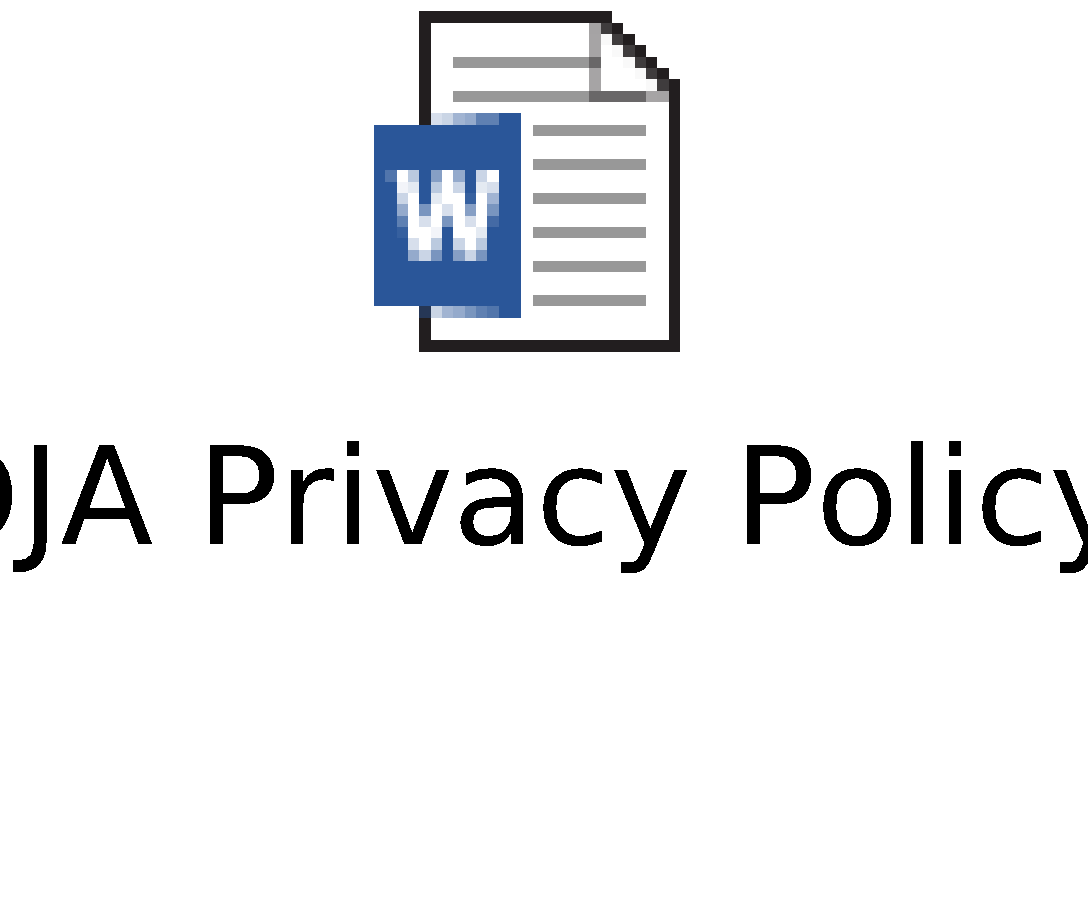 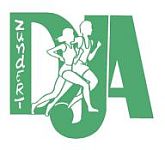 Aanpassing / toevoeging Huishoudelijk Reglement
Alcohol- en rookbeleid
Wat er nu staat...
ART.11	 SPORTKANTINE.
De vereniging heeft de kantine in eigen beheer, daardoor is zij verplicht tot het hebben van een bestuursreglement alcoholverstrekking. Dit reglement is ter inzage aanwezig in de kantine. Bij overtreding van het gestelde in bedoeld bestuursreglement alcoholverstrekking is het bestuur verplicht tot het  opleggen van sancties aan betrokkene(n). De mogelijke sancties zijn verwoord in ART. 6 (zes) van dit huishoudelijk reglement.
Wat er na wijziging staat...
ART. 11: ALCOHOL- EN ROOKBELEID

a. ALCOHOL
De vereniging heeft de kantine in eigen beheer, daardoor is zij verplicht tot het hebben van een  bestuursreglement alcoholverstrekking. Dit reglement is ter inzage aanwezig in de kantine. Bij overtreding van het gestelde in bedoeld bestuursreglement alcoholverstrekking kan het bestuur verplicht worden tot het  opleggen van sancties aan betrokkene(n). De mogelijke sancties zijn verwoord in ART. 6 (zes) van dit huishoudelijk reglement.
	
b. ROKEN
Atletiekvereniging De Jonge Athleet (DJA) is rookvrij. Zowel in de kantine als op gehele accommodatie. Dit geldt voor alle typen tabak als e-sigaretten en aanverwanten. Zo geven we kinderen het goede voorbeeld op onze sportvereniging. DJA is een belangrijke omgeving in het leven van opgroeiende kinderen. Met een rookvrij sportterrein beschermen we de jeugd tegen de verleiding om te gaan roken en het schadelijke meeroken.
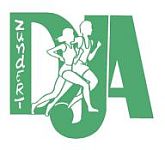 Rondvraag